Atenção Odontológica às gestantes

Unidade Básica de Saúde Cruzeiro Estiva - Itajubá - MG


Aluno : Luiz Celio de Miranda Junior
Orientador: Rodrigo Dalke Meucci
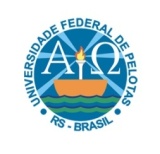 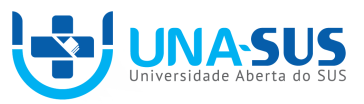 Introdução
Itajubá – Sul de Minas Gerais
Não há dentistas inseridos na ESF
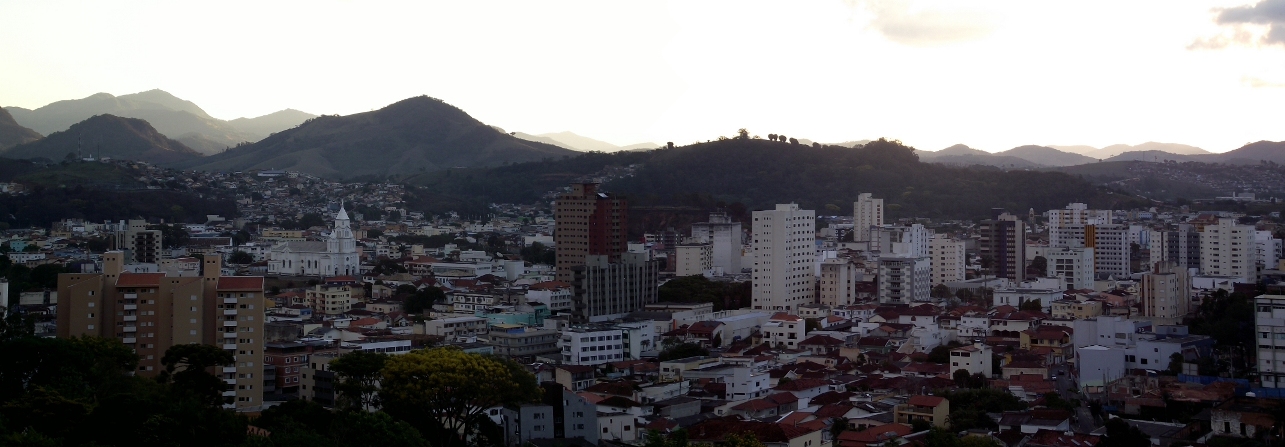 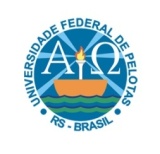 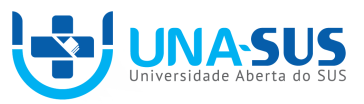 Introdução
Foi escolhida a ESF Cruzeiro-Estiva para a intervenção
Antes da intervenção: um dentista isolado atendendo demanda espontânea
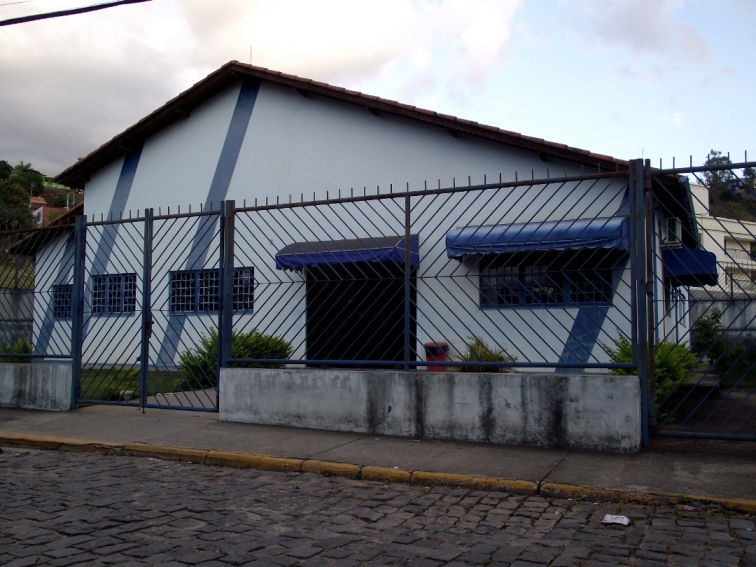 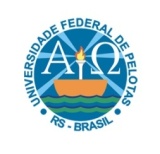 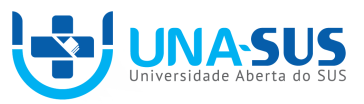 Introdução
Unidade mista com Ginecologista e pediatra não-inseridos na ESF

Equipe: uma médica, uma enfermeira, sete agentes comunitárias de saúde e duas técnicas de enfermagem

Área adstrita com 2705 pessoas, sendo 1253 do sexo masculino e 1452 do sexo feminino
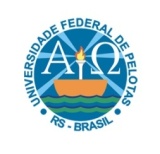 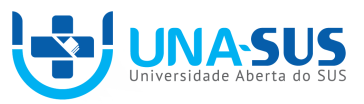 Objetivos e Metas
Objetivo Geral

 Inserir a atenção odontológica no programa de pré-natal da UBS-ESF Cruzeiro Estiva de Itajubá – MG

Objetivos Específicos

 Ampliar a cobertura do atendimento odontológico no pré-natal

 Melhorar a qualidade do atendimento odontológico realizado na unidade

 Monitorar a adesão das gestantes ao tratamento odontológico
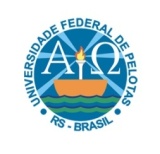 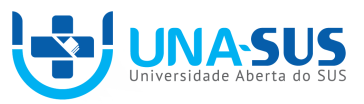 Objetivos e Metas
Metas:
 
 Realizar a primeira consulta odontológica programática com 100% das gestantes cadastradas na UBS

 Completar o tratamento odontológico em 80% das gestantes

 Realizar escovação supervisionada com 100% das gestantes

 Capacitar 90% dos profissionais da UBS sobre a atenção à saúde bucal na gestação
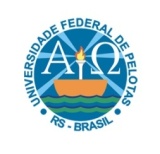 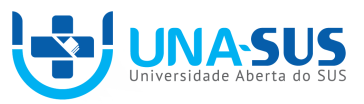 Indicadores
Indicador 1:
Proporção de gestantes cadastradas pela equipe atendidas em primeira consulta pelo cirurgião dentista. 
Numerador: número de gestantes atendidas em
primeira consulta pelo cirurgião dentista. 
Denominador: número de gestantes cadastradas pela equipe

Indicador 2: 
Razão entre tratamentos concluídos e primeiras consultas programáticas
Numerador: número de tratamentos concluídos.
Denominador: número de primeiras consultas odontológicas programáticas
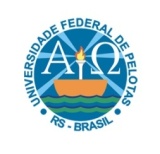 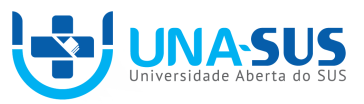 Indicadores
Indicador 3: 
Proporção de gestantes com escovação supervisionada
Numerador: número de gestantes que realizaram escovação supervisionada.
Denominador: número de gestantes cadastradas no programa.


Indicador 4 : 
Proporção de profissionais da UBS que participaram da capacitação em saúde bucal na gestação.
Numerador: número de profissionais capacitados.
Denominador: número de profissionais da UBS.
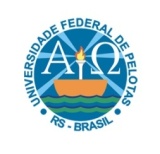 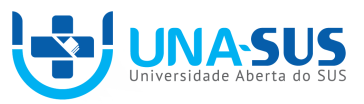 Metodologia
Organização e gestão do serviço

 Atenção específica às gestantes nas quintas-feiras: dia de atendimento do obstetra na unidade

 Atualização do cadastro da área para confirmar o número de gestantes

 Registros das gestantes realizado pelas ACSs

 Implantação e preenchimento do novo prontuário das gestantes
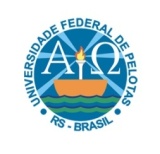 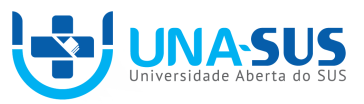 Metodologia
Qualificação da prática clínica

 Capacitação da equipe de agentes para informar a população-alvo sobre a importância do tratamento odontológico

 Treinamento do pessoal da recepção para o acolhimento com palestra e orientações

 Exame da condição de saúde bucal das gestantes que participaram do programa
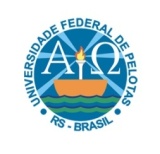 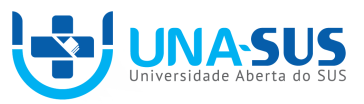 Metodologia
Monitoramento e avaliação

 Atualização de dados e verificação de prontuários

 Utilização da planilha de saúde bucal
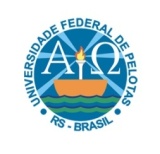 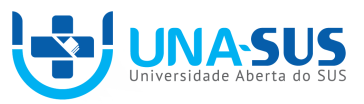 Metodologia
Engajamento público

 Esclarecimento à comunidade sobre a importância do tratamento odontológico em gestantes através de palestras na unidade e na creche do bairro

 Distribuição de folders
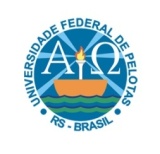 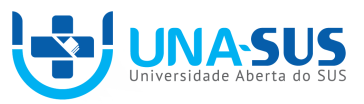 Resultados
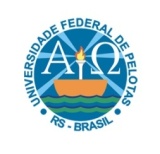 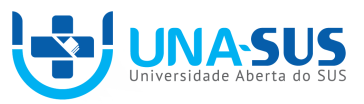 Resultados
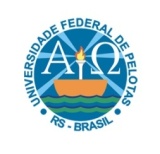 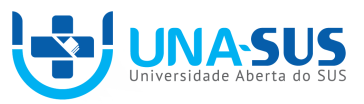 Resultados
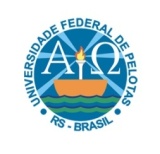 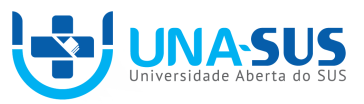 Resultados
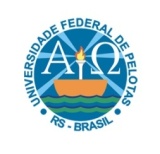 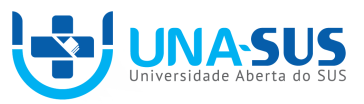 Resultados
Projeto de inserção da Saúde Bucal na ESF de Itajubá

 Produção de materiais educativos
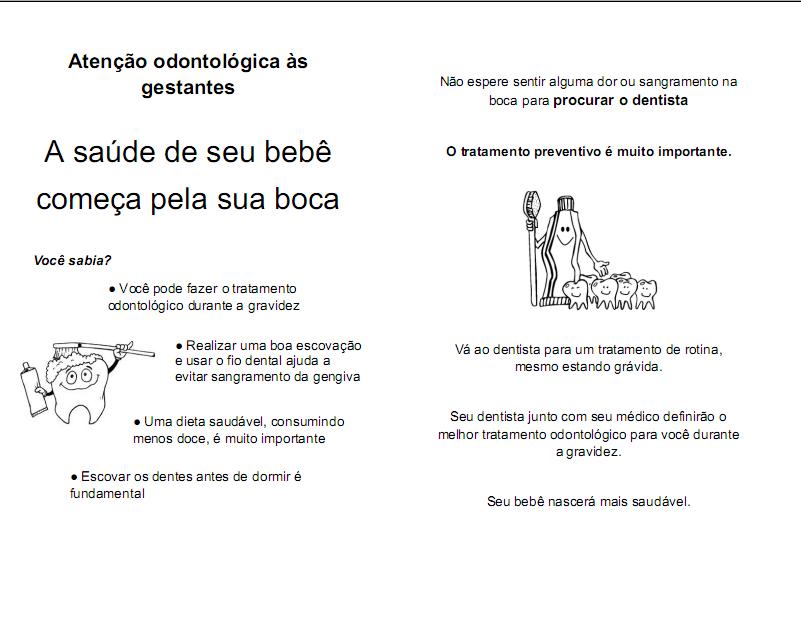 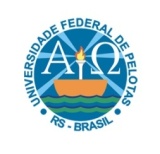 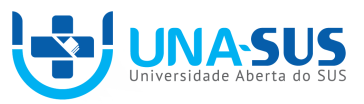 Discussão
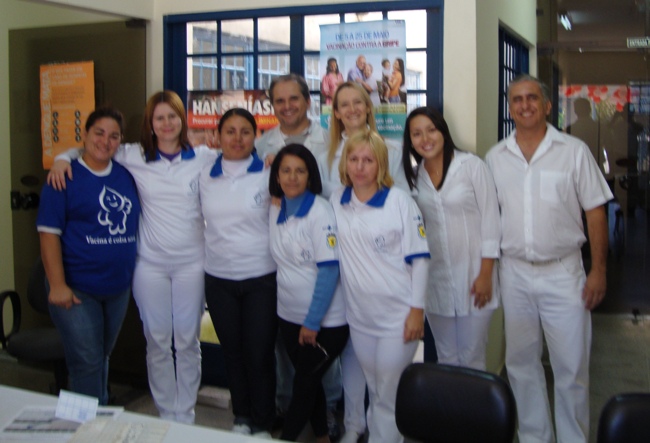 Metas atingidas

 Metas não atingidas 

 Trabalho em equipe

 Projeto de inserção da odontologia na ESF

 Próximos passos
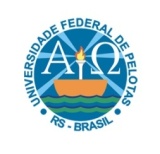 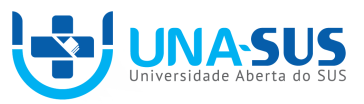 Reflexão

Expectativas iniciais

Interesse na estrutura de atendimento na ESF

Aprimorar o atendimento, priorizando as gestantes
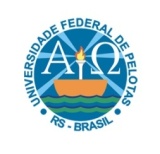 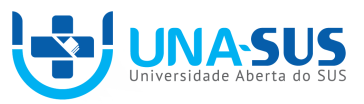 Reflexão

A partir da realização do curso

 Maior contato com a comunidade

 Ênfase na prevenção 

 Visitas domiciliares
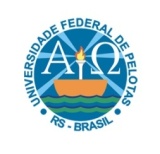 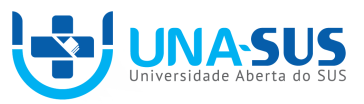 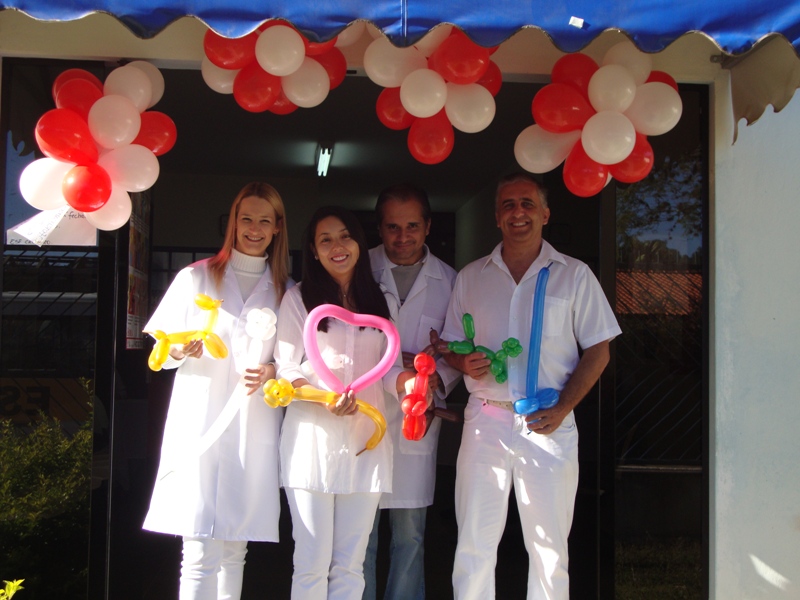 FIM? 
NÃO! É O COMEÇO!
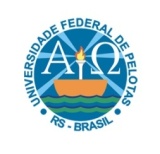 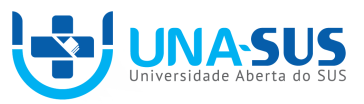